БРЗИНА  СВЈЕТЛОСТИ
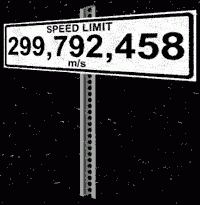 Поновимо:
Свјетлост је облик кретања материје са одговарајућом енергијом
Настаје у СВЈЕТЛОСНИМ ИЗВОРИМА:

                                                                ПРИРОДНИ                               
СУНЦЕ(нуклеарни процес)            НЕКЕ БИЉКЕ И ЖИВА БИЋА (биохемијски процеси)       




                                                                  ВЈЕШТАЧКИ
                               углавном се топлотна енергија дијелом претвара у свјетлост
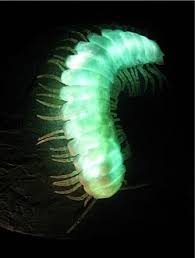 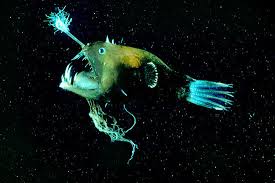 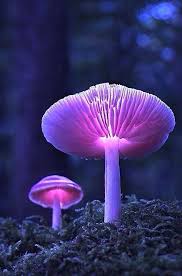 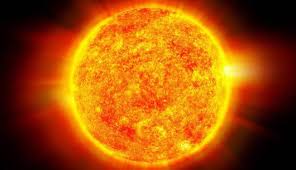 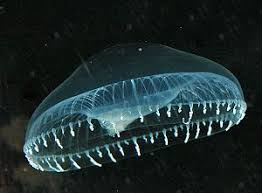 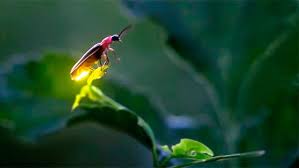 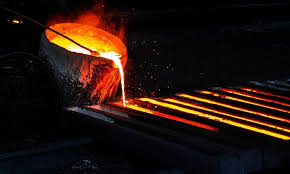 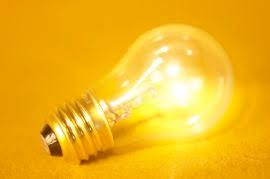 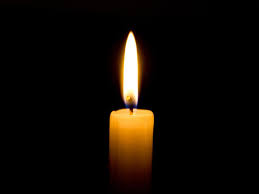 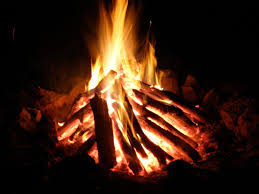 Свјетлост се простире  ПРАВОЛИНИЈСКИ
Као последица тога иза НЕПРОВИДНОГ тијела настају 
СЈЕНКА  И  ПОЛУСЈЕНКА


Природне појаве помрачење Сунца и Мјесеца настају такође због праволинијског простирања свјетлости
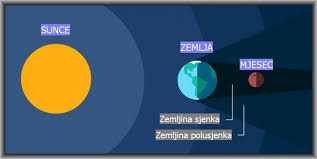 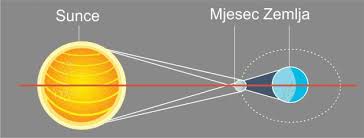 БРЗИНА  СВЈЕТЛОСТИ
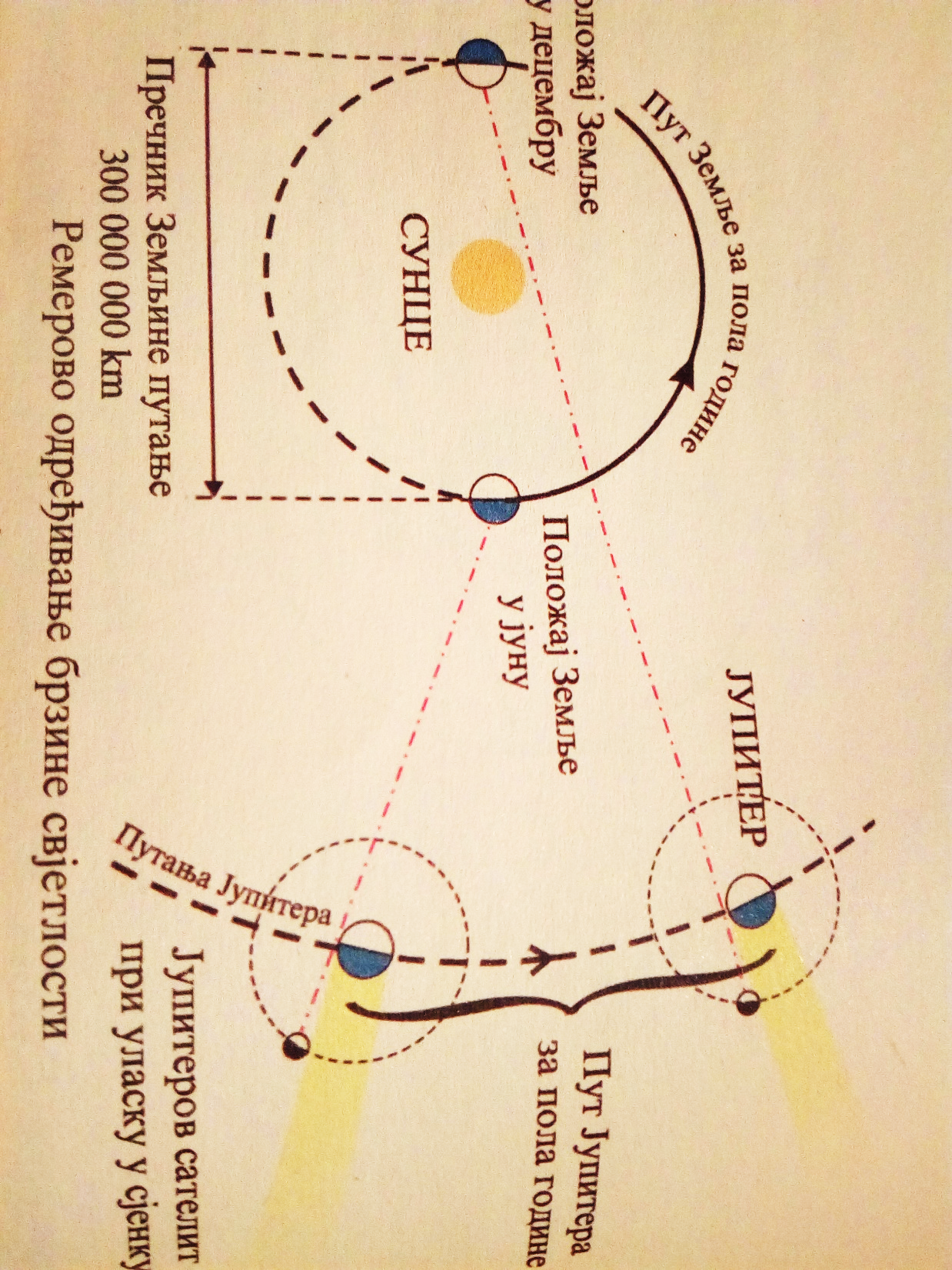 Примјери:
Дијамант има индекс преламања 2,42. Коликом се брзином простире свјетлост кроз дијамант?
Како се односи релативни индекс преламања двије различите средине према апсолутним индексима преламања тих средина?
ЗАДАЋА  :          Брзину свјетлости у вакуму изразити у km/h.